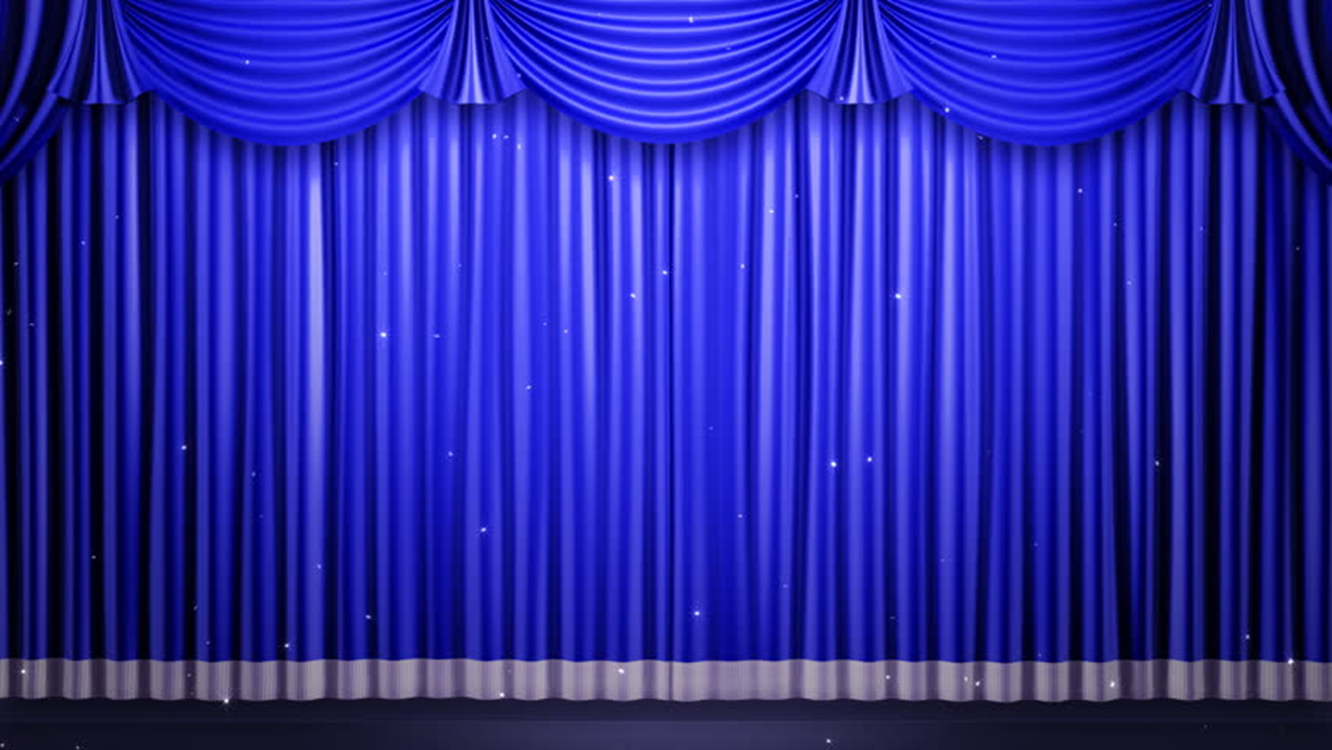 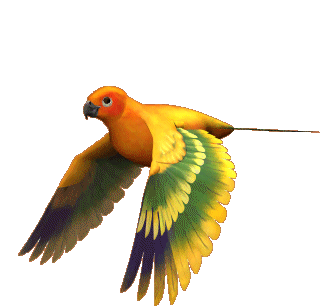 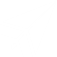 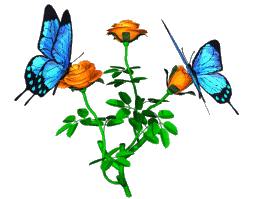 প
চি
রি
তি
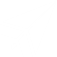 মোঃ জুবায়ের হোসেন জুয়েল
 সহকারী শিক্ষক
একান্নবিঘা সরকারি প্রাথমিক বিদ্যালয়, 
সিংড়া, নাটোর।
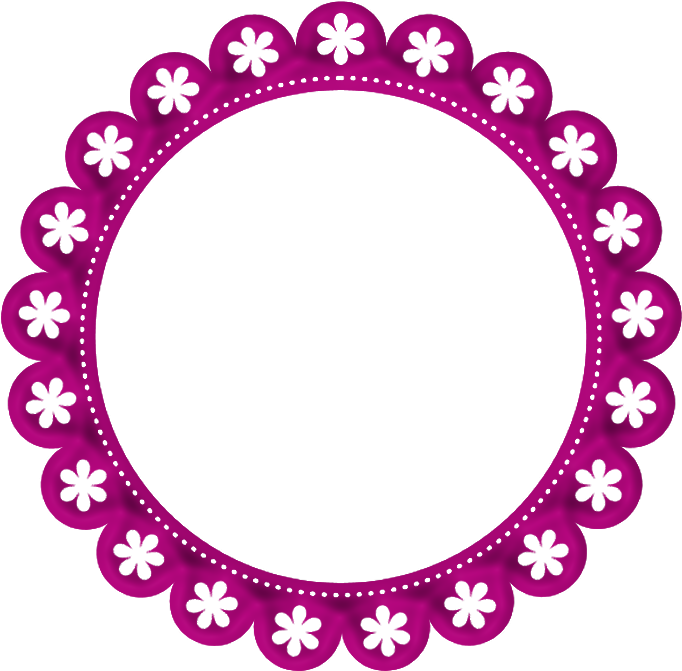 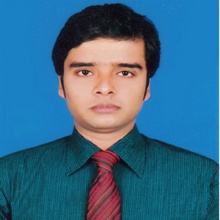 পাঠ
প
চি
রি
তি
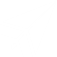 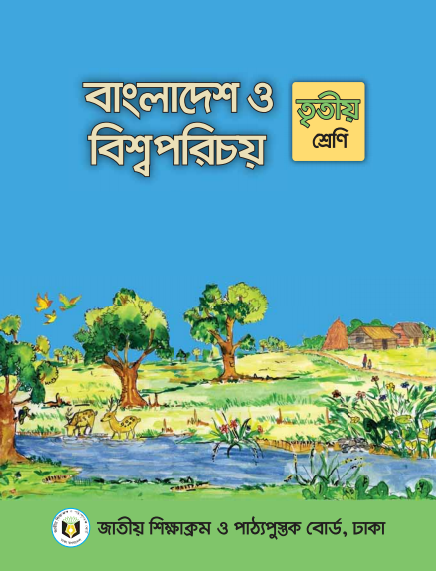 বিষয়ঃ বাংলাদেশ ও বিশ্ব পরিচয়
শ্রেণিঃ তৃতীয়
অধ্যায়ঃ ৪পাঠের শিরোনামঃ সমাজের বিভিন্ন পেশা।
পাঠ্যাংশঃ সমাজের নানা ধরনের---মাছ পাই।
শি
ফ
ল
খ
ন
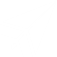 ৬.১.১ সমাজের বিভিন্ন ধরনের পেশার তালিকা তৈরী করতে 
         পারবে।
৬.১.২ বিভিন্ন ধরনের পেশাজীবীর কাজের বর্ণনা দিতে পারবে।
এসো একটি ভিডিও দেখি
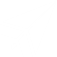 পূর্বজ্ঞান যাচাই
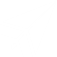 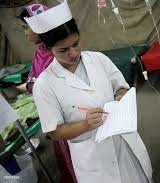 উনি কে ?
আজকের পাঠ
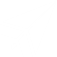 সমাজের বিভিন্ন পেশা
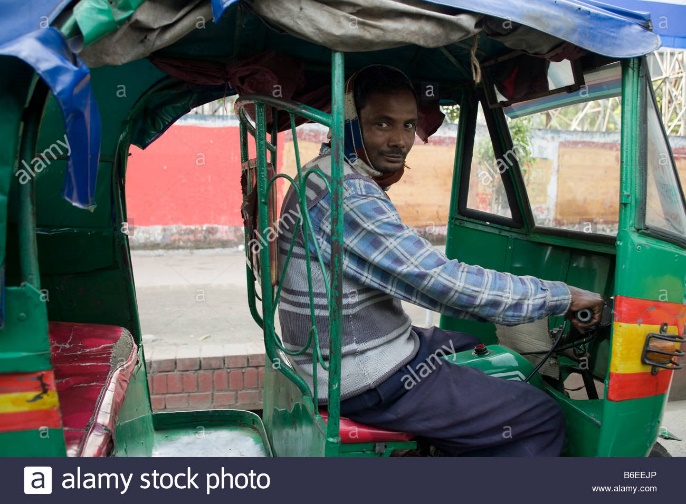 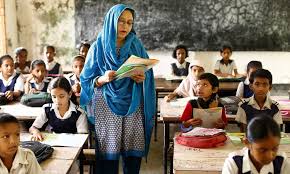 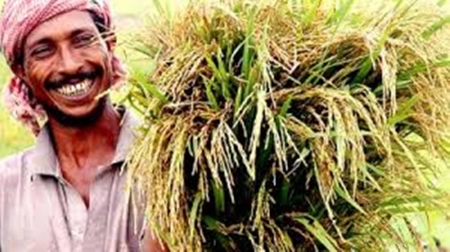 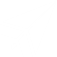 চালক
কৃষক
শিক্ষক
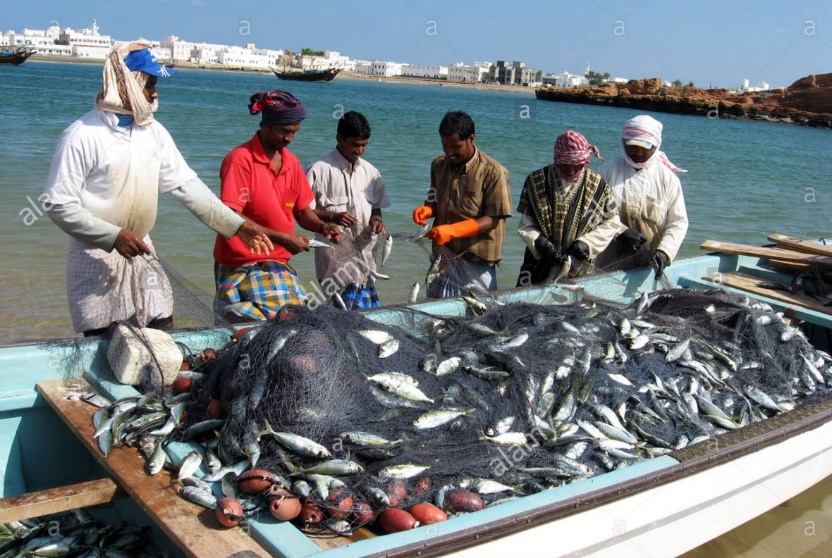 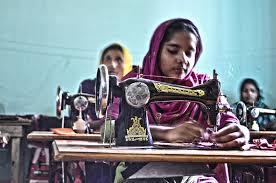 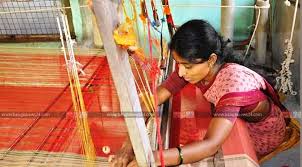 তাঁতি
জেলে
দর্জি
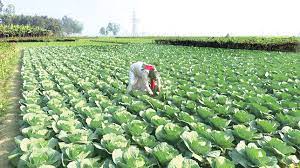 কৃষক কী কী সবজি  চাষ করেন
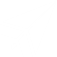 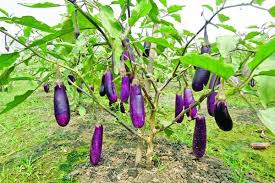 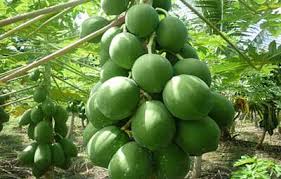 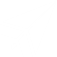 পেঁপে
বেগুন
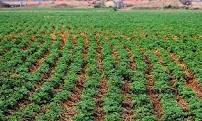 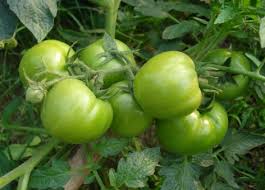 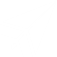 টমেটো
আলু
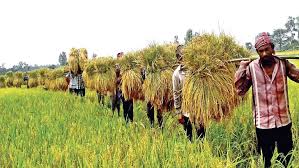 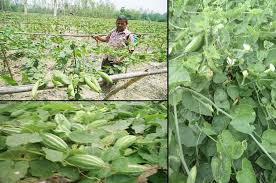 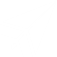 পটল
ধান
জেলে কোথায় কোথায় মাছ ধরেন?
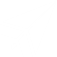 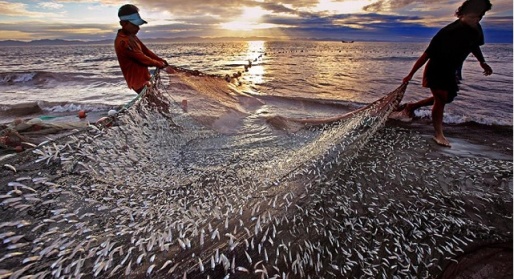 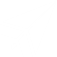 নদীতে
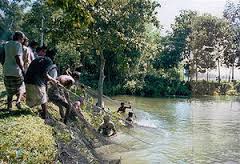 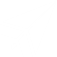 পুকুরে
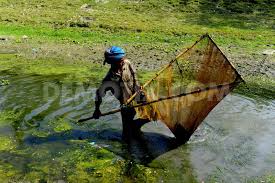 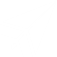 খালে
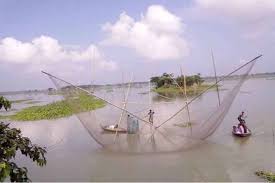 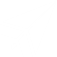 বিলে
পাঠ্য বই সংযোগঃ পৃষ্ঠা নং ২২
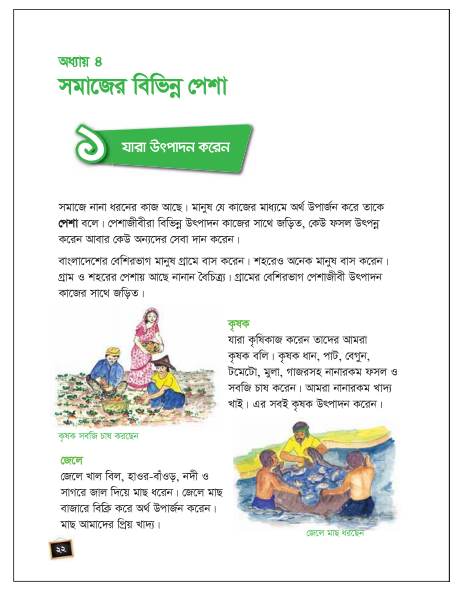 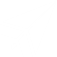 দলীয় কাজ
১. কৃষক কি কি সবজি ফলায়?
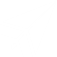 ২. জেলেরা কোথায় মাছ ধরে
মূল্যায়ন
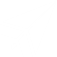 ১। নার্স কি কি কাজ করেন?
২। জেলেরা কিভাবে জীবিকা নির্বাহ করে?
বাড়ির কাজ
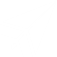 3টি পেশার কাজের বর্ণনা লিখে আনবে।
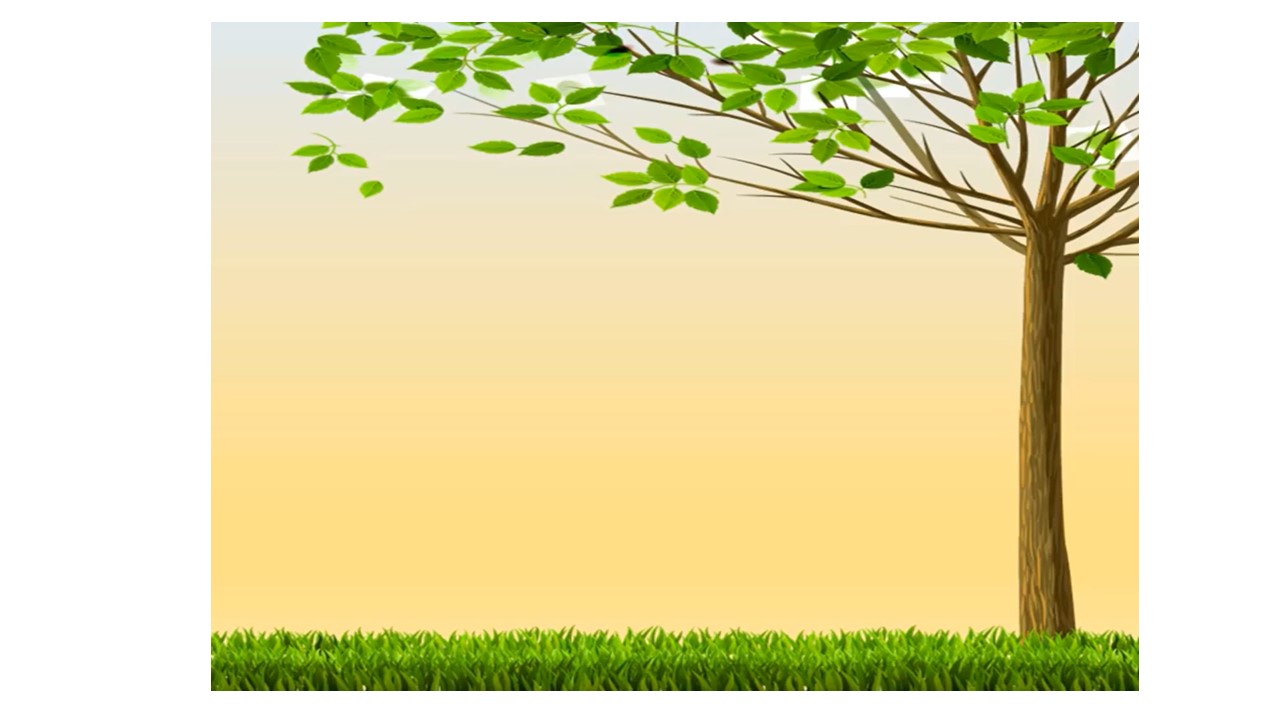 ধ
ন্য
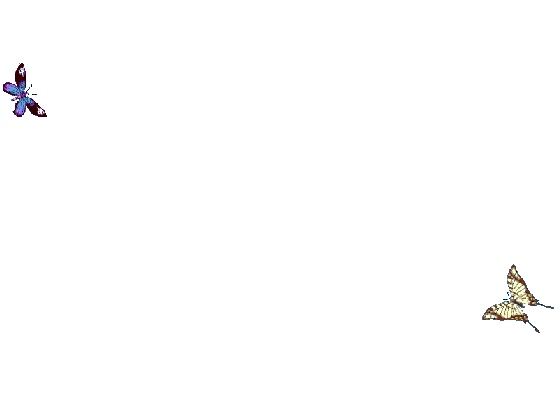 বা
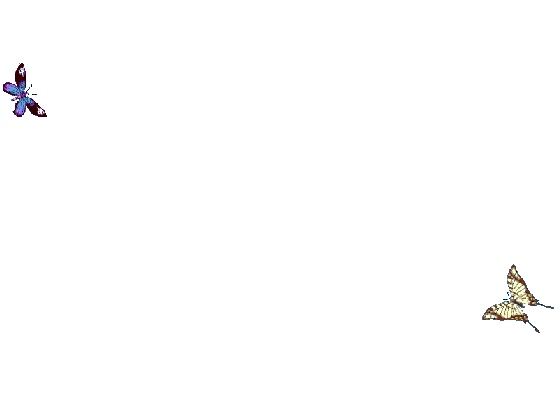 দ
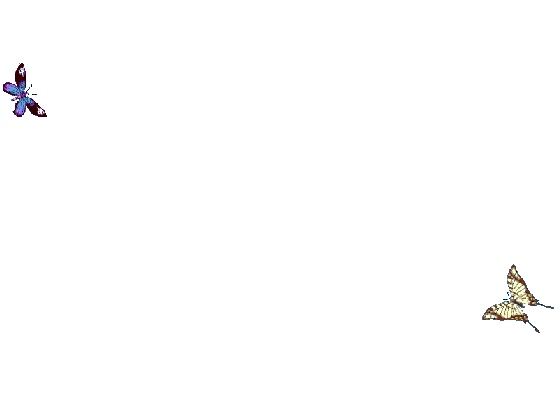 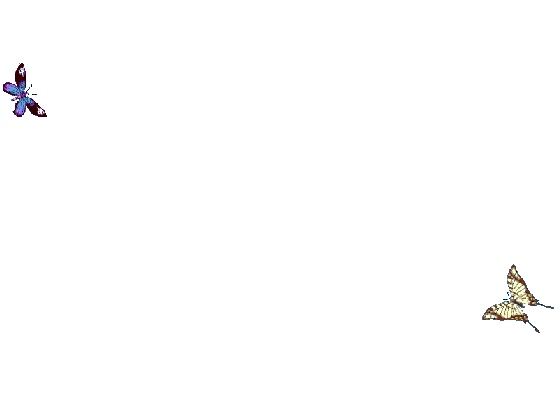 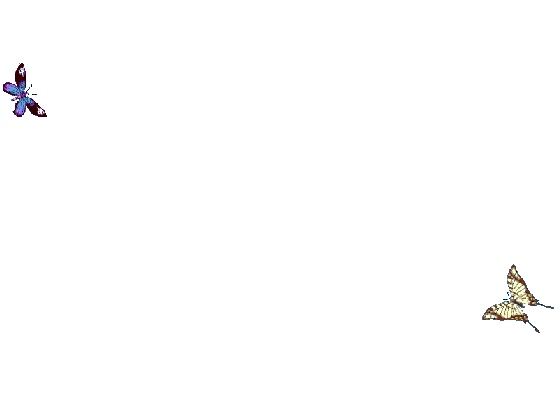 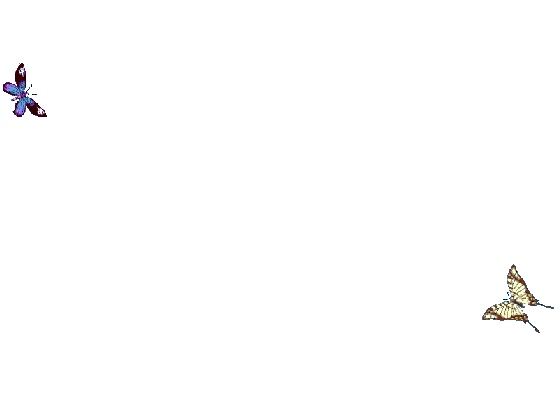 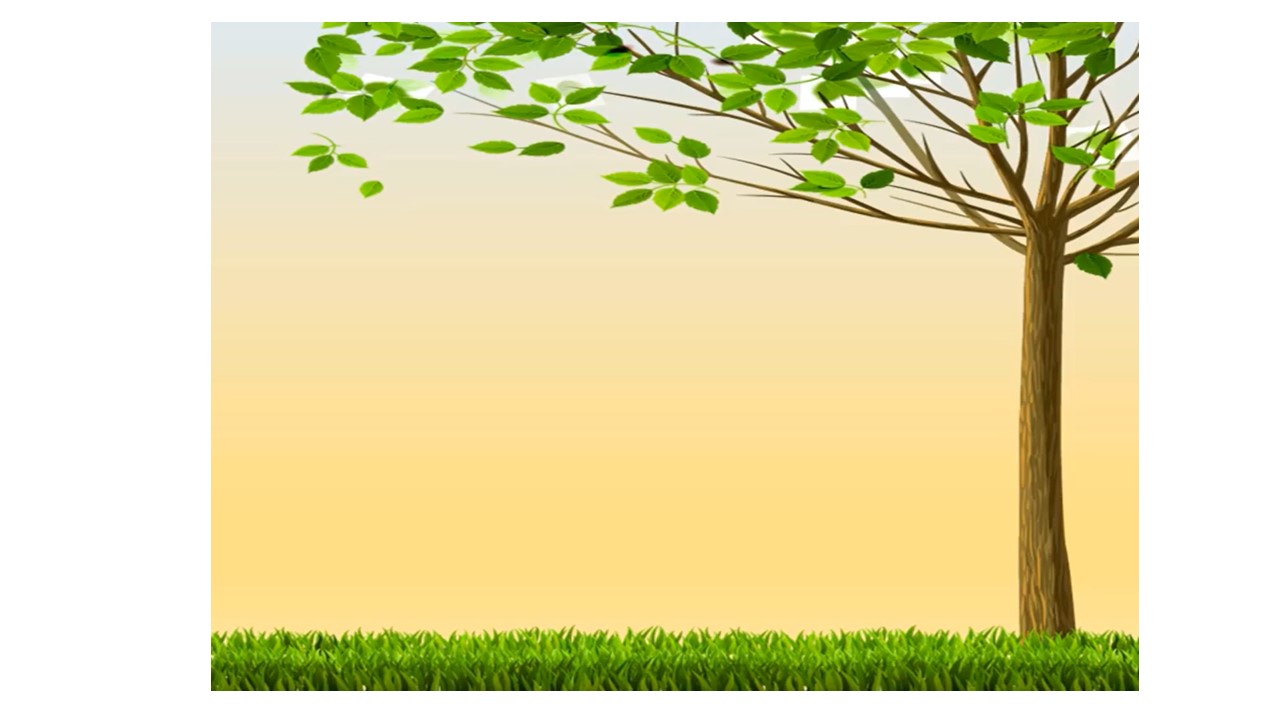